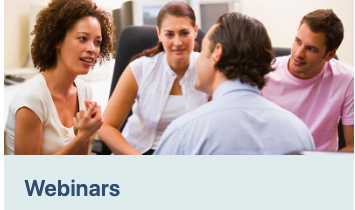 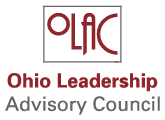 Advanced Work for Teams(TBTs, BLTs, and DLTs)
Brian A. McNulty Ph.D.
Part One
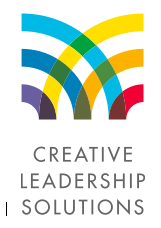 Outcomes
Participants will understand the critical role of Psychological Safety in teams.
Participants will understand the importance of providing specific supports for psychological safety.
Extreme Candor or Extreme Transparency
Situational Humility 
Proactive Inquiry
Essential (Authentic) Questions
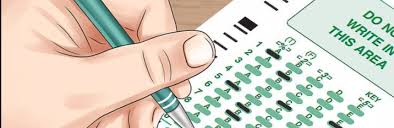 In the context of compliance driven high stakes accountability…PLCs were overly directed from the top in ways that…
Undermined the authority and autonomy of teachers
Also, schools didn’t allow sufficient time to develop practices of inquiry that were robust and critical
Hargreaves and O’Conner (2018)
OIP 1
“The OIP is not compliance-focused…
Ward, J. 2019 Office for Improvement and Innovation, ODE
OIP 2
“The OIP is not compliance-focused…
…it’s an organizational strategy.”
Ward, J. 2019 Office for Improvement and Innovation, ODE
Collaborative Inquiry 1
The FOCUS should be on Collaborative Inquiry, and…
Collaborative Learning
Collaborative Inquiry 2
The FOCUS should be on Collaborative Inquiry, and…
Collaborative Learning
The process involves action and reflection.
The DNA of the school needs to be learning! Slide 1
The DNA of the school needs to be learning! Slide 2
Not just student learning, but…
Staff Learning
Our Goal (Big Question) Is to Find Out…
What works best for our kids (or what doesn’t work) here in our school?
WHY?
How do we learn this?
How do we share this knowledge?
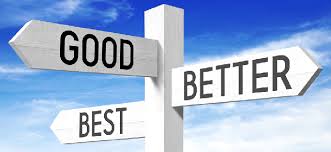 Better Outcomes 1
Better outcomes for students…
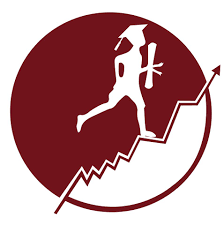 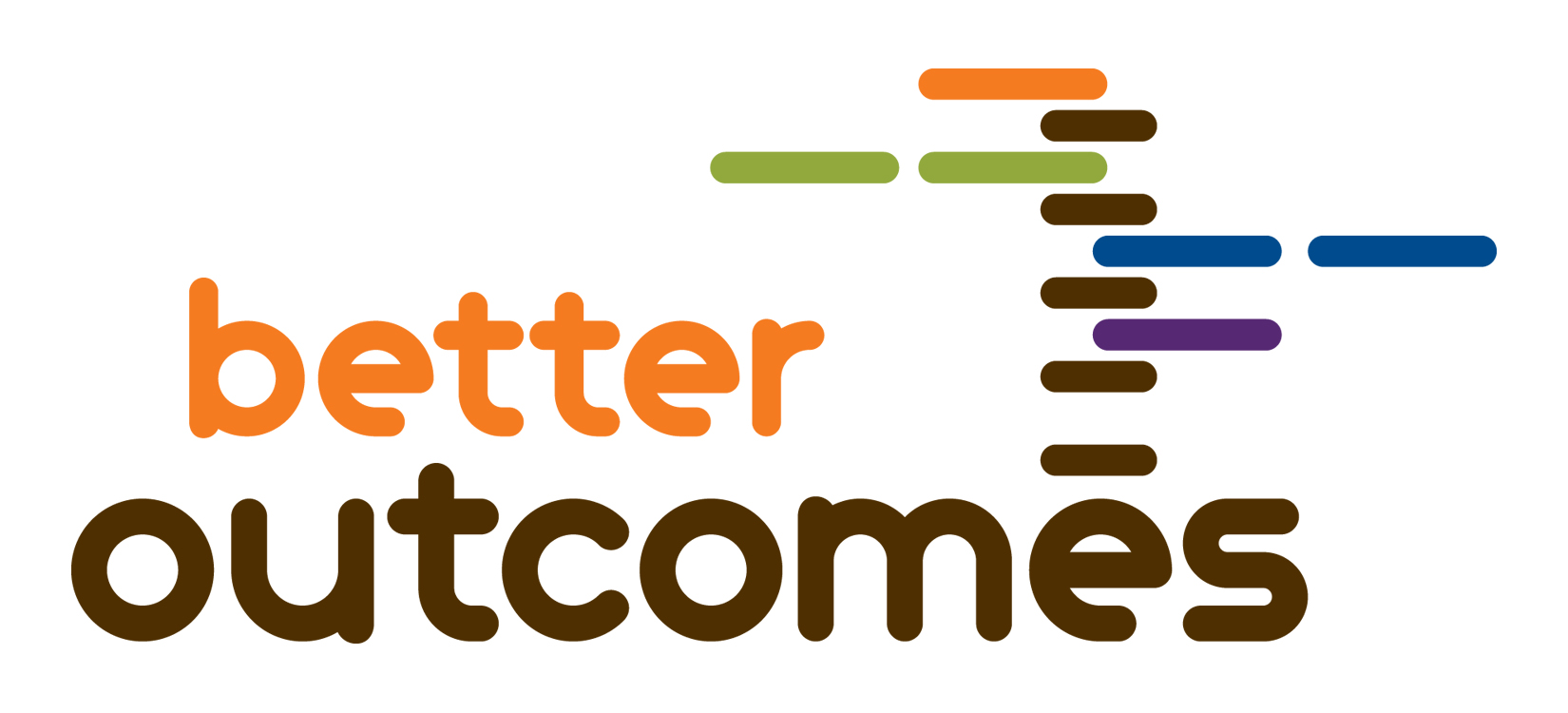 Better Outcomes 2
Better outcomes for students…
come from better collective inquiry and learning on the part of all staff.
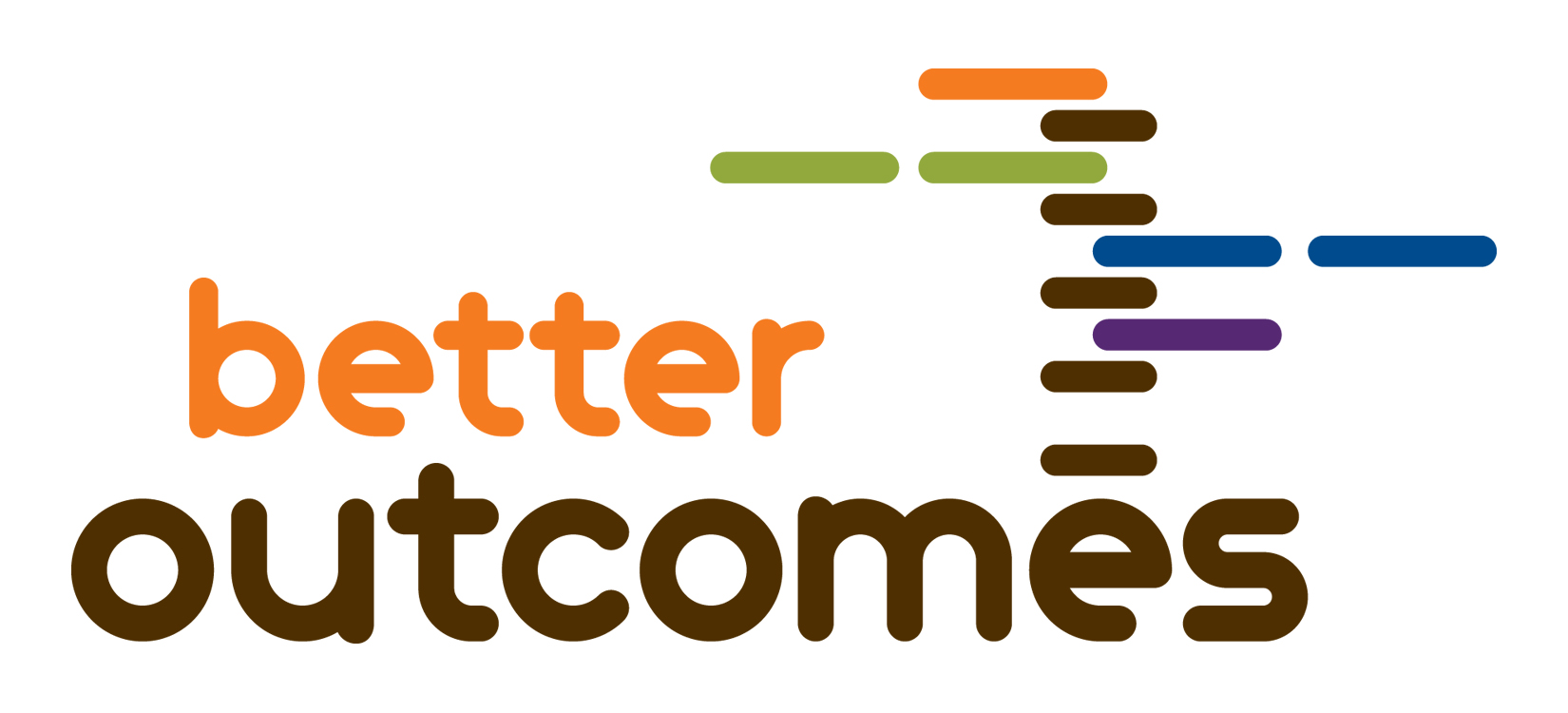 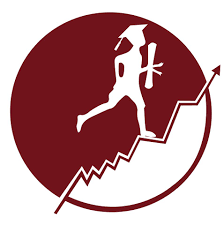 Team Assessment (Handout #2)
First, work individually to assess where you think your team(s) are on the 4 areas of Effective Teaming.
Next, see if you can reach agreement with your team(s) on where you are on the 4 areas.
Discuss what this means for your team, and what steps you need to take for your team.
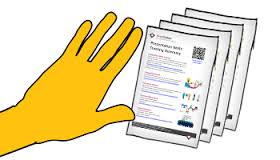 Four Pillars of Effective Teaming 1
Edmondson 2012
Four Pillars of Effective Teaming 2
Speaking Up
Edmondson 2012
Four Pillars of Effective Teaming 3
Speaking Up
Collaboration
Edmondson 2012
Four Pillars of Effective Teaming 4
Speaking Up
Collaboration
Experimentation
Edmondson 2012
Four Pillars of Effective Teaming 5
Speaking Up
Collaboration
Experimentation
Reflection in Action
Edmondson 2012
A Brief Review of New Research on Collaborative Learning
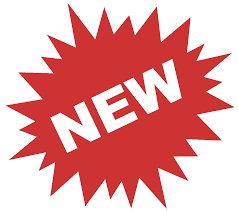 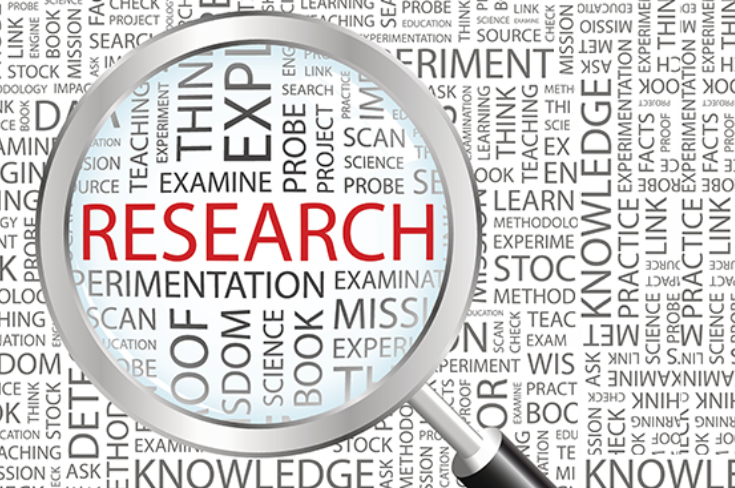 Collective learning….is regarded as the primary vehicle for organizational learning.
Edmondson 2012
As a rule, teachers learn better together…
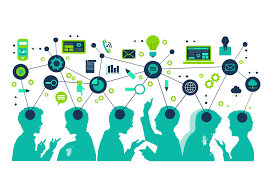 Hattie & Zierer 2019
As a rule, teachers learn better together…than they do alone.
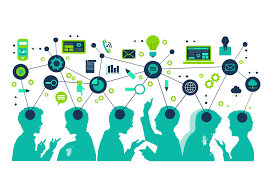 Hattie & Zierer 2019
Collaboration does more to advance teachers’ instructional practices than other learning opportunities for individual teachers.
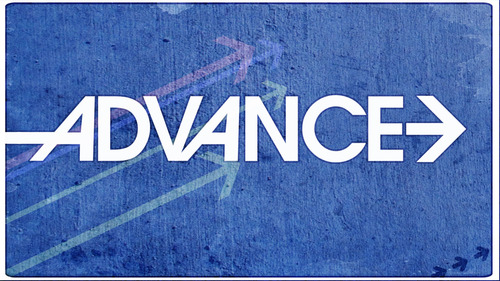 Schleifer, et al 2017
The frequency of collaborative discussion with peers had one of the largest significant effects on teachers’ self-reported changes in instruction.
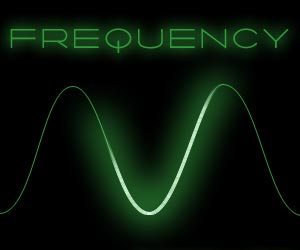 Schleifer, et al 2017
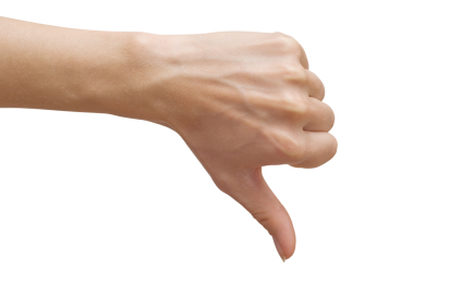 It is NOT about the practices! 1
Jackson, R.R. (2019)
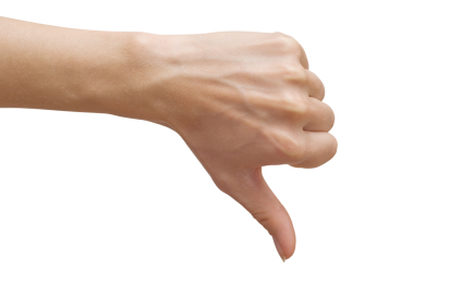 It is NOT about the practices! 2
It’s about HOW those practices
Jackson, R.R. (2019)
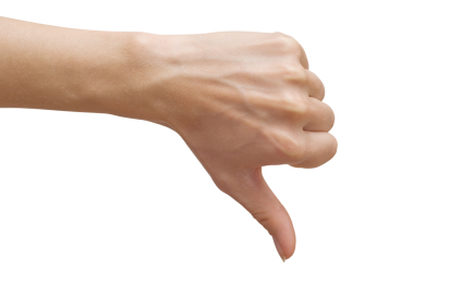 It is NOT about the practices! 3
It’s about HOW those practices
help students to learn
Jackson, R.R. (2019)
This Is a Learning Agenda! 1
This Is a Learning Agenda! 2
As individuals
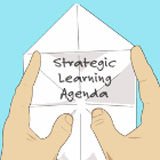 This Is a Learning Agenda! 3
As individuals
 But more importantly as teams
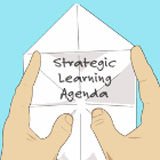 This Is a Learning Agenda! 4
As individuals
 But more importantly as teams
The measures of effectiveness are:
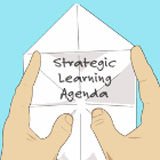 This Is a Learning Agenda! 5
As individuals
 But more importantly as teams
The measures of effectiveness are:
What have we done?
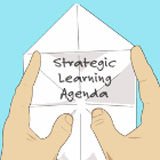 This Is a Learning Agenda! 6
As individuals
 But more importantly as teams
The measures of effectiveness are:
What have we done?
How well did it work?
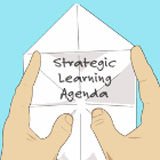 This Is a Learning Agenda! 7
As individuals
 But more importantly as teams
The measures of effectiveness are:
What have we done?
How well did it work?
How do we know?
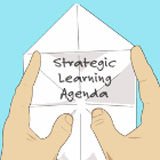 This Is a Learning Agenda! 8
As individuals
 But more importantly as teams
 The measures of effectiveness are:
What have we done?
How well did it work?
How do we know?
What have we learned?
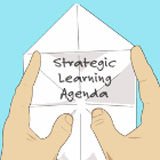 The single biggest challenge to more effective teams is…
The single biggest challenge to more effective teams is…creating enoughpsychological safety for them to learn well and apply that learning.
Psychological Safety
The shared belief within a team that it is safe to take risks, and foster innovation and that members are mutually accepted, respected, and trusted
Edmondson 2019
Psychological safety exists in teams, rather than between specific individuals.
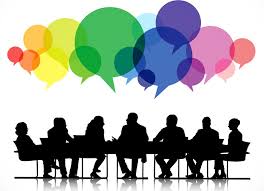 Edmondson 2019
Psychological Safety enables…
Team learning behaviors
Team performance
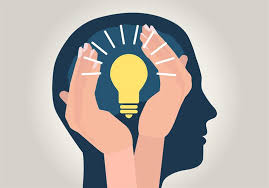 Edmondson 2019
Do your views and opinions count at work? 1
Discuss and Report OutHandout #3
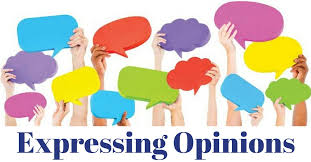 Do your views and opinions count at work? 2
Discuss and Report OutHandout #3
A 2017 Gallup poll found that only 3 in 10 employees strongly agree with the statement that their opinions count at work.
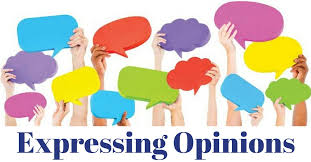 Do your views and opinions count at work? 3
Discuss and Report OutHandout #3
A 2017 Gallup poll found that only 3 in 10 employees strongly agree with the statement that their opinions count at work. 
This doesn’t work well for organizations or teams.
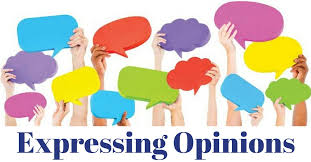 Do better (more effective) teams…
Discuss as a TeamHandout #4
Make more mistakes?
Less mistakes?
What do you think?
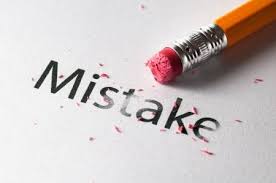 Better teams, more mistakes 1
It appears that better teams make more mistakes than less strong teams.
Edmondson 2019
Better teams, more mistakes 2
It appears that better teams make more mistakes than less strong teams.
HOWEVER
Stronger teams just report more mistakes.
Edmondson 2019
Better teams, more mistakes 3
It appears that better teams make more mistakes than less strong teams.
HOWEVER
Stronger teams just report more mistakes.
They don’t actually make more mistakes.
Edmondson 2019
So what causes better teams? 1
What
Causes
This?
So what causes better teams? 2
What
Causes
This?
It turns out that teams become better by making, and learning from their mistakes than other teams do.
Project Aristotle found that Psychological Safety was the critical factor explaining why some teams outperformed others.
Edmondson 2019
Psychological safety is the belief that the work environment is safe for interpersonal risk taking. 1
Edmondson 2019
Psychological safety is the belief that the work environment is safe for interpersonal risk taking. 2
Edmondson 2019
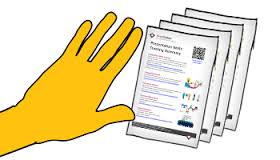 Psychological safety is a team effect.
Have team members take the audit in your handout (#5), discuss your findings. 
Is it safe to take risks, or does the team blame other people for mistakes? 
Can team members bring up problems and tough issues?
Is it difficult to ask for help on this team?
Do team members undermine efforts?
Are unique knowledge, skills, experiences and perspectives valued on your team
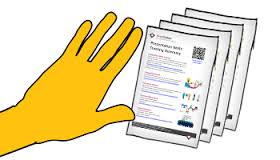 Psychological Safety Audit (Handout #5)
How safe is your team? Debrief as a team. 
Take some time to discuss perceptions of safety in your team 
If members don’t feel like it is safe, what next steps can you take to make it safer?
Creating the Right Supports
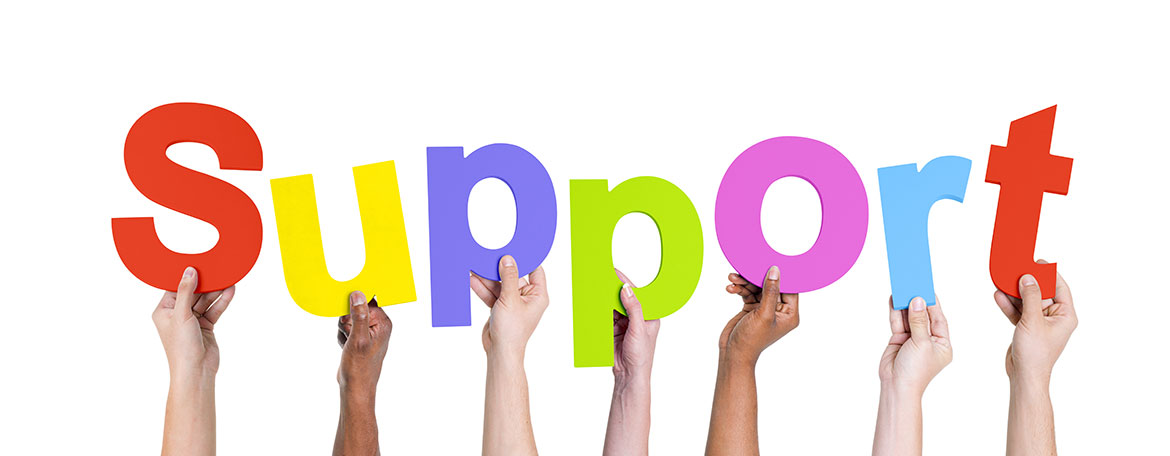 Edmondson 2019
Step #1
Becoming More Aware of Unconscious Bias
Thinking Fast and Slow 1
Kahneman 2011
Thinking Fast and Slow 2
We ALL have major cognitive biases
Kahneman 2011
Thinking Fast and Slow 3
We ALL have major cognitive biases
We don’t see our own blind spots
Kahneman 2011
Thinking Fast and Slow 4
We ALL have major cognitive biases
We don’t see our own blind spots
We are overconfident in our opinions, impressions, and judgements
Kahneman 2011
Thinking Fast and Slow 5
We ALL have major cognitive biases
We don’t see our own blind spots
We are overconfident in our opinions, impressions, and judgements
We exaggerate what we know
Kahneman 2011
Thinking Fast and Slow 6
We ALL have major cognitive biases
We don’t see our own blind spots
We are overconfident in our opinions, impressions, and judgements
We exaggerate what we know
The bias of intuition. Our intuition consistently violates rational choice!
Kahneman 2011
Thinking Fast and Slow 7
We ALL have major cognitive biases
We don’t see our own blind spots
We are overconfident in our opinions, impressions, and judgements
We exaggerate what we know
The bias of intuition. Our intuition consistently violates rational choice!                                              
When faced with ambiguity and complexity – we need to slow down, step back, and reflect, and ask more questions
Kahneman 2011
System 1 and System 2
System 1 and System 2 Continued
Conscious doubt is not in the repertoire of System 1.
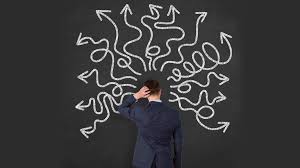 Uncertainty and doubt are 
the domain of System 2
Kahneman 2011
Unconscious Bias 1
Unconscious biases often affect the way we see both problems, and solutions, and therefore frequently result in disagreement and conflict 	
 Naïve Realism- The false consensus effect. 
The unshakable conviction that your own views are more common than they really are
 The Fundamental Attribution Error*
We all do it!
Edmondson 2012, 2019
[Speaker Notes: The Fundamental Attribution Error
We tend to explain others’ shortcomings as related to their ability or attitude, rather than to the circumstances they face…we blame the people for things that go wrong – not the situation
We do exactly the opposite in explaining our own failures….we spontaneously attribute them to external factors]
Unconscious Bias 2
The Fundamental Attribution Error
We tend to explain others’ shortcomings as related to their ability or attitude, rather than to the circumstances they face; we blame the people for things that go wrong—not the situation.
We do exactly the opposite in explaining our own failures; we spontaneously attribute them to external factors.
We all do it!
Edmondson 2012, 2019
[Speaker Notes: The Fundamental Attribution Error
We tend to explain others’ shortcomings as related to their ability or attitude, rather than to the circumstances they face…we blame the people for things that go wrong – not the situation
We do exactly the opposite in explaining our own failures….we spontaneously attribute them to external factors]
Effective Teaming 1
Effective teaming requires the suspension of the spontaneous assumption…
Edmondson 2012, 2019
Effective Teaming 2
Effective teaming requires the suspension of the spontaneous assumption…
…that our own perspective is more accurate than other people’s.
Edmondson 2012, 2019
Safe to Learn?
Group members assess the interpersonal risk associated with behaviors necessary for learning (such as asking questions or publicly learning from mistakes) and adjust their actions in meetings accordingly.
Edmondson 2012
End of Part One
Advanced Work for Teams
Brian A. McNulty Ph.D